Three Phase Motors
Topic 3: Connecting and Starting Three Phase Induction  Motors
Assumed prior learning
05_01_00
05_01_02
05_02_01
[Speaker Notes: Note for navigation on site: 
This information needs to be taken into account and needs to stated on the LMS, perhaps as part of the introduction?]
Outcomes
By the end of this unit the learner will:
Unit 3.3: Three Phase Reversing Starter
Introduction
Sometimes, we need to be able to change the direction in which a three phase motor runs. Can you think of examples of when this would be necessary?
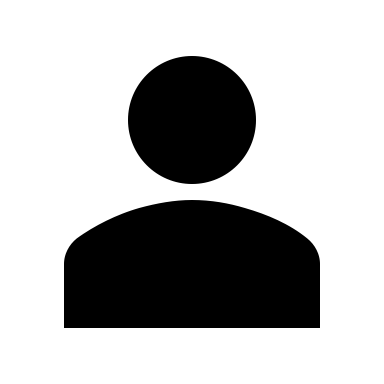 Think of at least three examples where it would be necessary to reverse the direction of a three phase motor and type them into the box. Once done, submit your ideas to your online portfolio.
Submit your ideas
How do you reverse a three phase motor?
How do you reverse the direction of a three phase motor?
Vid01
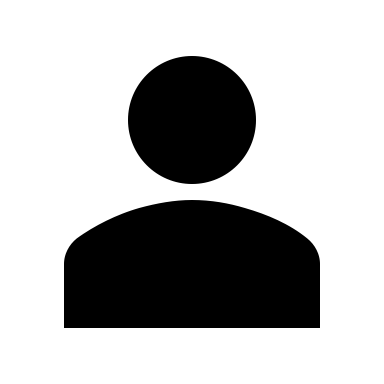 Look at this animation of a simple 2-pole three phase induction motor. Think about how could we get the rotating magnetic field to rotate in the other direction?
[Speaker Notes: Vid01 = animation (see brief). Play the animation by default. On click play the animation full screen]
How do you reverse a three phase motor?
Img01
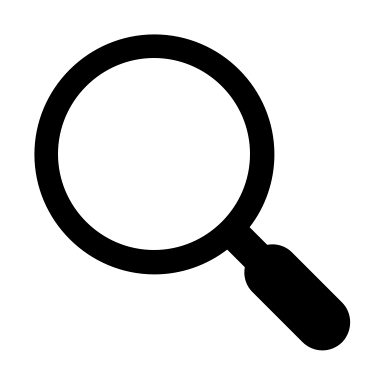 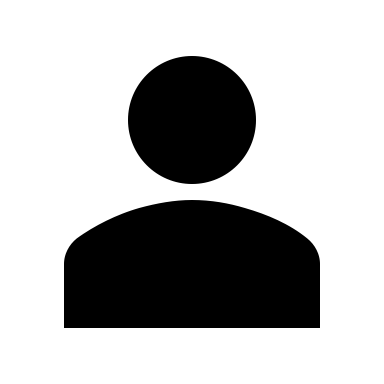 Which of the following changes will reverse the direction of this three phase motor. Click on the correct image.
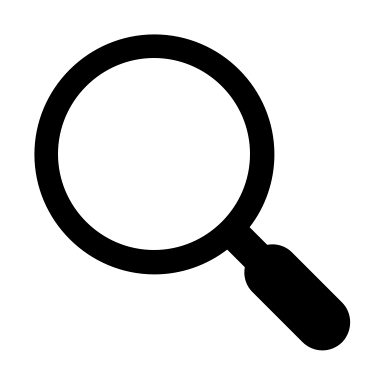 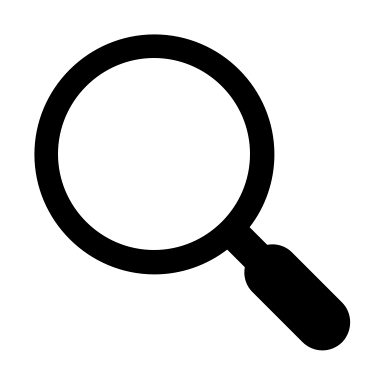 Img01a
Img01b
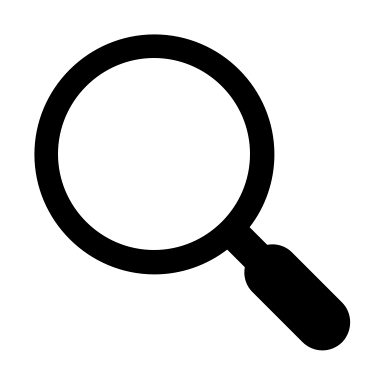 Img01c
B
C
A
[Speaker Notes: MCQ
Correct answer is b

Feedback:
A – This will not reverse the direction of the motor. If we assume that peak voltage is reached in L1, then L2 and then L3, the coils will energise in the following order – A, B, C and so the rotation will still be clockwise.
B – Well done. Swopping the connections on B1 and C1 around will reverse the direction of the rotating magnetic field and therefore also the rotor. Now the coils will energise n the following order – A, C, B. To reverse a three phase induction motor you have to reverse the connections of ANY 2 phases.
C – This will not reverse the direction of the motor. If we assume that peak voltage is reached in L1, then L2 and then L3, the coils will energise in the following order – C, A, B which is actually the same order as A, B, C.

Img01, 01a, 01b, 01c (see briefs)]
Reversing a three phase motor
To reverse a the direction of a three phase induction motor, we have to reverse the connections of ANY 2 phases.
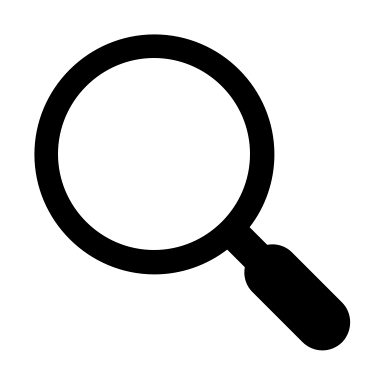 Vid03
Vid02
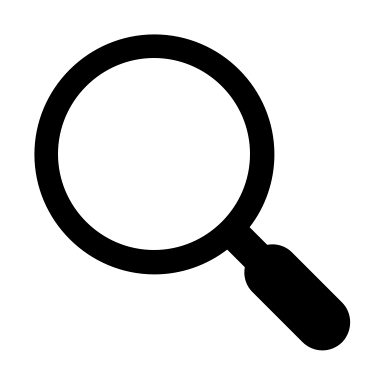 Forward
Reverse
[Speaker Notes: Vid02 = animation (see brief). Play the animation by default. On click play the animation full screen
Vid03 = animation (see brief). Play the animation by default. On click play the animation full screen]
Reversing a three phase motor
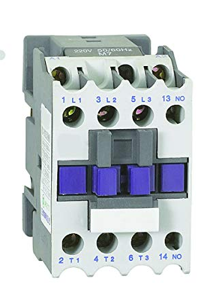 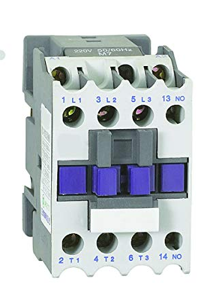 Obviously, connecting and reconnecting the motor each time we want to change its direction would be a very bad idea. Instead, we can use 2 contactors and create a control circuit to energise their coils when we want the motor to turn in a specific direction.
Reverse
Forward
[Speaker Notes: Img2 = image of 2 standard three phase contactor e.g. https://images-na.ssl-images-amazon.com/images/I/61cnQwdnjLL._SY450_.jpg one labelled forward the other reverse]
Safety first
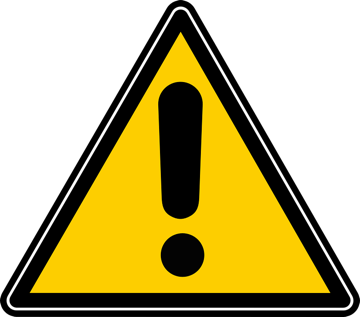 When you work with motors you must put your safety and the safety of others first. You must complete the necessary Hazard Identification and Control (HIAC) Form.
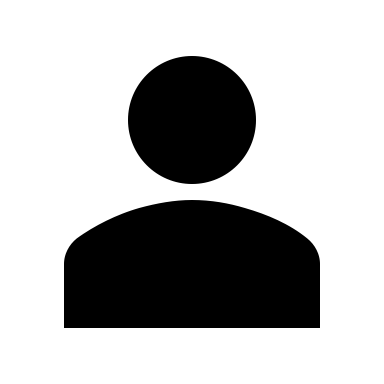 Need help with HIACs? Click the button to go to Topic X in The World of an Electrician
Get help with HIAC Forms
[Speaker Notes: Img03 = https://cdn.pixabay.com/photo/2014/04/02/10/38/sign-304093_960_720.png

Button 01 = direct learner to Topic X in Course 0]
Before We Begin
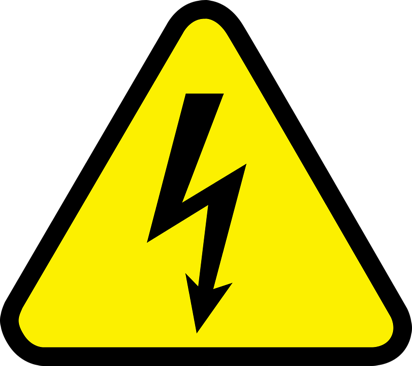 Before you do any work on a motor, you must make sure that you have isolated and locked out the supply to the motor.
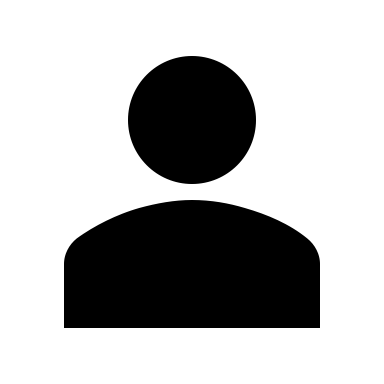 Make sure you know how to do this by referring to Topic X in The World of An Electrician.
Learn about Isolating and Lock-Out Procedures
[Speaker Notes: Img04 = https://cdn.pixabay.com/photo/2016/07/01/22/38/industrial-safety-1492062_960_720.png

Button 01 = direct learner to Topic X in Course 0]
The main circuit
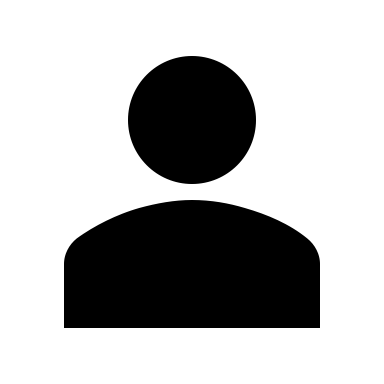 Which of the following main circuit diagrams will give us the ability to reverse the direction of a three phase motor?
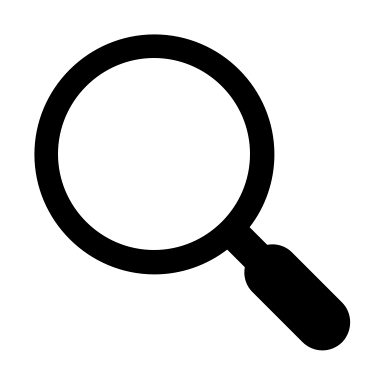 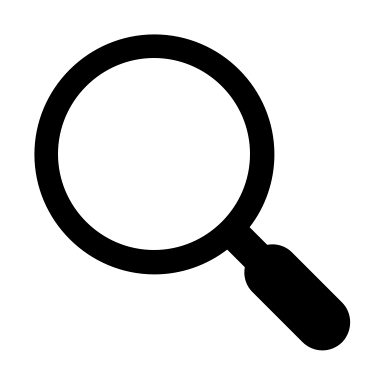 Img05a
Img05b
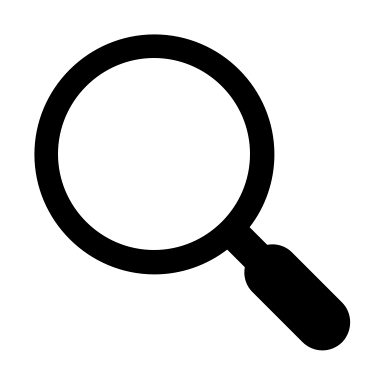 Img05c
B
C
A
[Speaker Notes: MCQ
Correct answer is a

Feedback:
A – Well done. When the reverse contactor is energized, L1 will connect to C1 and L3 will connect to A1. Therefore, the A1 and C1 connections will be swopped and the motor will reverse direction.
B – This is not right. If you have a careful look at the diagram, you will see that through both the forward and reverse contactors L1 connects to A1, L2 to B1 and L3 to C1. There will be no change in the direction of rotation through the reverse contactor.
C – This is not right. If you have a careful look at the diagram, you will see that through the forward contactor L1 connects to A1, L2 to B1 and L3 to C1. Through the reverse contactor, L1 connects to C1, L2 to A1 and L3 to B1. The three phases of the motor will therefore be energized in the same order A, B, C, A, B, C). The rotation of the motor will not be reversed. In this cases, we have swopped 2 pairs of phases rather than just 1.

Img05a, 05b, 05c (see briefs)]
The main circuit
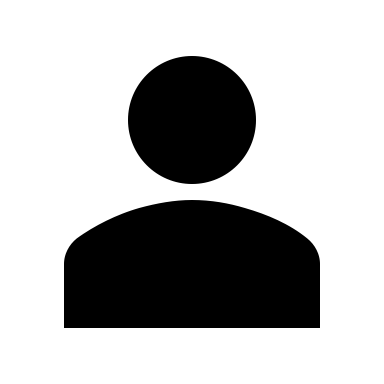 Now draw your own main circuit for a reversing three phase motor starter. Then take a picture of your circuit and upload it to your online portfolio. Make sure to include a Motor Protection Circuit Breaker in the circuit as well. Have a look at the example if you need some help.
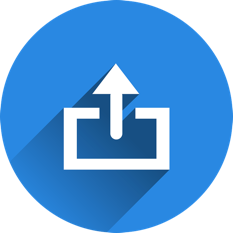 Example circuit
Choose image
Upload
[Speaker Notes: Img06 = https://cdn.pixabay.com/photo/2016/01/03/00/43/upload-1118929_960_720.png

Button 01 – Launch file selection window
Button 02 – Upload file
Button03 – Open Img07 (see brief) full screen]
Wire up the main circuit
Img08
Using the main motor control circuit as a guide, wire a reverse starter for a three phase motor.
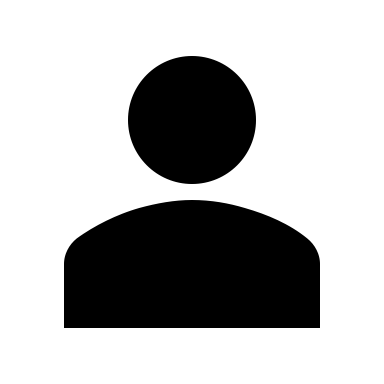 Click on the image to access the motor wiring simulator. Click on the button below if you would like to watch a video of the motor being wired.
Watch the motor being wired
[Speaker Notes: Img08 = screenshot of Int01 (see brief)

Button01 = play Vid03 (see brief) full screen]
How do you control the motor?
Img09
We do not yet have any way to control the motor. We actually cannot even turn it on as there is no power to either coil yet. It is time to start wiring up the control circuit.
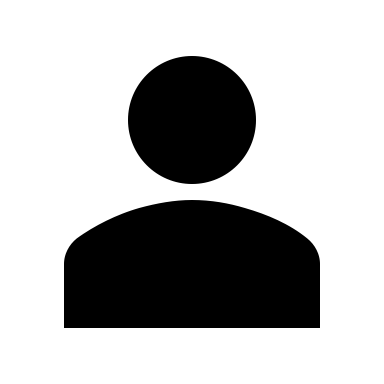 Watch the video to see how to wire up the coil with a start button.
[Speaker Notes: Img09 = screenshot of Vid04 (see brief). Play video full screen.]
How do you keep the motor running?
Img10
From the previous unit, we also know that we can keep the motor running after we press the start button by using a NO auxiliary contact as a retain contact. Let’s wire this in.
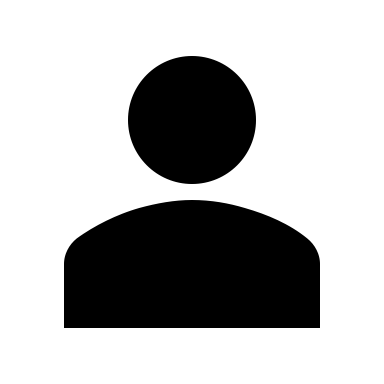 Watch the video to see how we can do this.
[Speaker Notes: Img10 = screenshot of Vid05 (see brief). Play video full screen.]
How do you stop the motor?
Img11
Next we need to add stop buttons to our control circuit so that we can stop the motor in one direction in order to start it in the other.
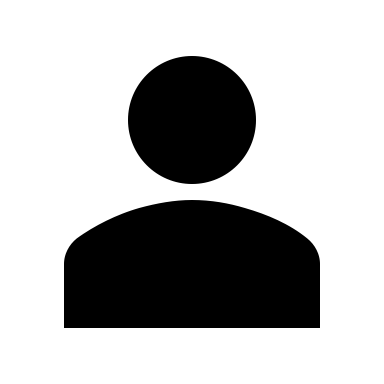 Watch the video to see how to connect a stop button to the control circuit.
[Speaker Notes: Img11 = screenshot of Vid06 (see brief). Play video full screen.]
Interlocks
But what if the motor is running in reverse and we accidentally press the forward start button?
Img12
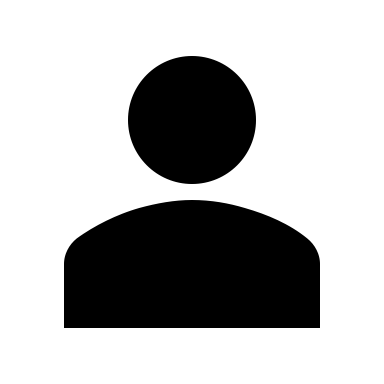 Watch the video to see how we can prevent these sorts of accidents from damaging the motor.
[Speaker Notes: Img12 = screenshot of Vid07 (see brief). Play video full screen.]
A quick summary
Our control circuit for the Three Phase Reversing starter is complete. Here is a short summary of what we did.
Img13
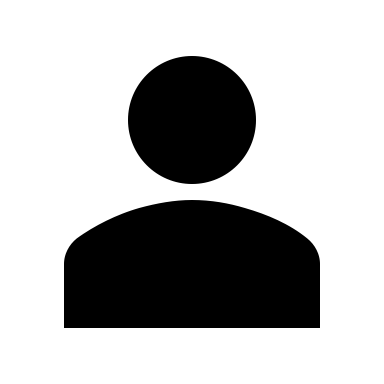 Click on the image to view a full screen summary of how we wired up our motor control circuit.
[Speaker Notes: Img13 = screenshot of the first part of Img13 (see brief). On click open Img13 full screen.]
Try it yourself
Have a go wiring a virtual three phase reversing starter control  circuit. You need to connect up the main and control circuits.
Img14
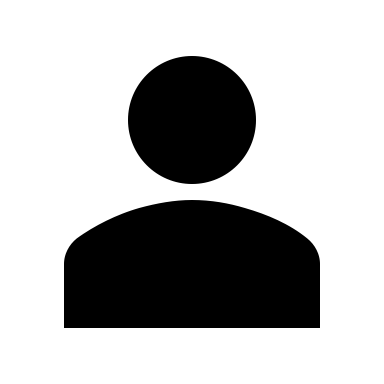 Click on the image to access the motor wiring simulation. When you are done, print the circuit so you can upload a copy.
[Speaker Notes: Img14 = screenshot of Int02 (see brief)]
Upload your completed circuit
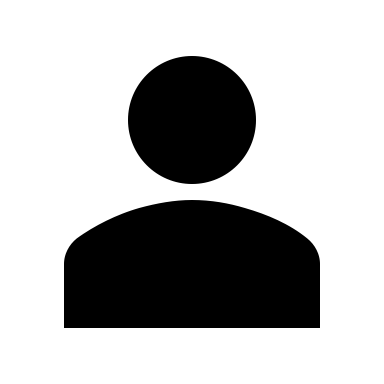 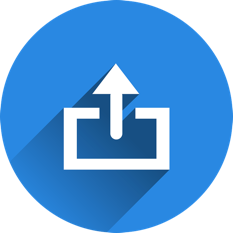 Print out your completed motor circuit and upload a copy to your portfolio.
Choose image
Upload
[Speaker Notes: Img15 = https://cdn.pixabay.com/photo/2016/01/03/00/43/upload-1118929_960_720.png

Button 01 – Launch file selection window
Button 02 – Upload file]
The control circuit
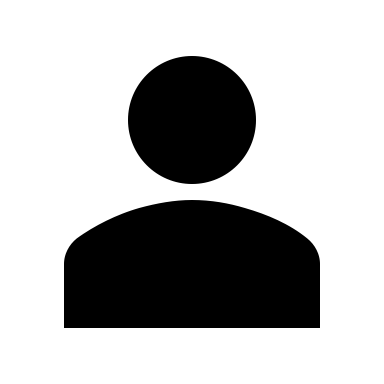 Now draw your own control circuit for a reversing three phase motor starter. Then take a picture of your circuit and upload it to your online portfolio. Make sure to include a Motor Protection Circuit Breaker in the circuit as well.
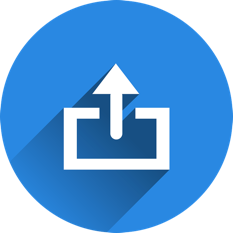 Choose image
Upload
[Speaker Notes: Img16 = https://cdn.pixabay.com/photo/2016/01/03/00/43/upload-1118929_960_720.png

Button 01 – Launch file selection window
Button 02 – Upload file
Button03 – Open Img07 (se brief) full screen]
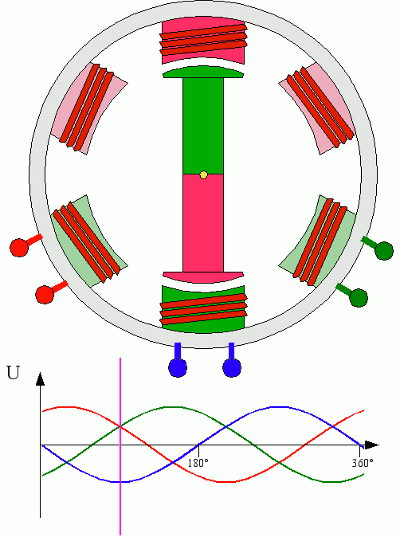 Video Briefing – Vid01
Animation showing the operation of a 2-pole three phase squirrel cage induction motor.
Show three differently coloured pairs of coils
Show the 3P sine waves (lines in same colour as coils)
Scroll the sine waves to the left beneath a static vertical bar over the sine waves. As waves rise and fall, energise and de-energise each coil.
Indicate on the coil N and S (positive voltage is N) – fade N and S labels in and out to indicate field strength changing
Indicate rotation of field (rotation of N) by having a rotor spin to align with stator field (S to N and N to S)
[Speaker Notes: See http://www.homofaciens.de/bilder/technik/synchronous-motor_03_animation.gif and https://www.clubedohardware.com.br/applications/core/interface/imageproxy/imageproxy.php?img=https://4.bp.blogspot.com/-3ZGKM-nfsG0/Vzx8muk7bTI/AAAAAAAAA6A/1AGXBQaDU50GP9ZZJ5DCm3TGLsTzyB3WwCK4B/s1600/BLDC-motor-animation.gif&key=f5841d2720f9db6f91baf9ceae72d008eabc4b08ebef69f06940be4bf2e174d6 as references.]
Image Briefing – Img01
L1
A1
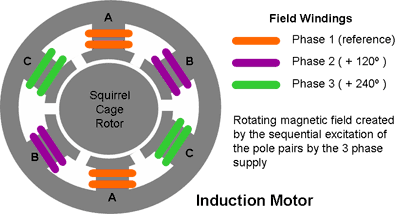 L2
B1
L3
C1
C2
B2
A2
Image Briefing – Img01a
A1
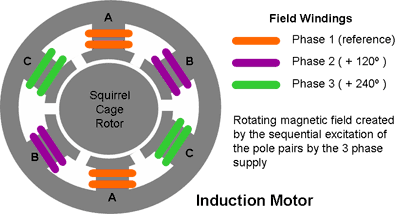 B1
C1
L1
C2
L2
B2
L3
A2
Image Briefing – Img01b
L1
A1
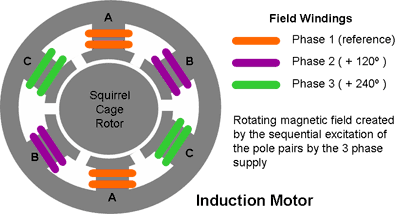 L3
B1
L2
C1
C2
B2
A2
Image Briefing – Img01b
L2
A1
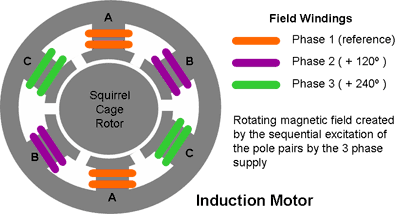 L3
B1
L1
C1
C2
B2
A2
Video Briefing – Vid02
Animation showing the forward (clockwise rotation of a 2-pole 3 phase squirrel cage induction motor.
Colour code coils and sine waves
Show current flowing through L1 to A1 to coil A. Fade in and out as voltage increases and decreases
Coil A becomes energised N/S
Do the same for L2/B1/B and L3/C1/C
Clockwise rotation of field
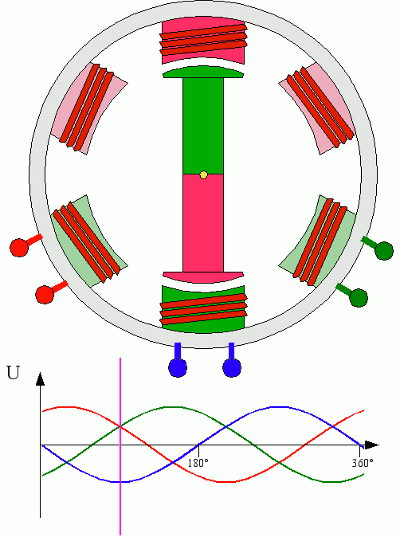 L1
A1
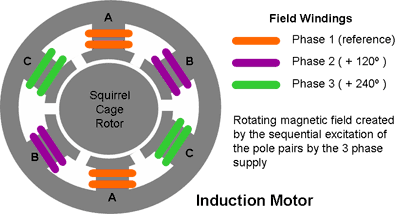 L2
B1
L3
C1
C2
B2
A2
Video Briefing – Vid02
Animation showing the forward (clockwise rotation of a 2-pole 3 phase squirrel cage induction motor.
Colour code coils and sine waves
Show current flowing through L1 to A1 to coil A. Fade in and out as voltage increases and decreases
Coil A becomes energised N/S
Do the same for L2/C1/C and L3/B1/B
Anticlockwise rotation of field
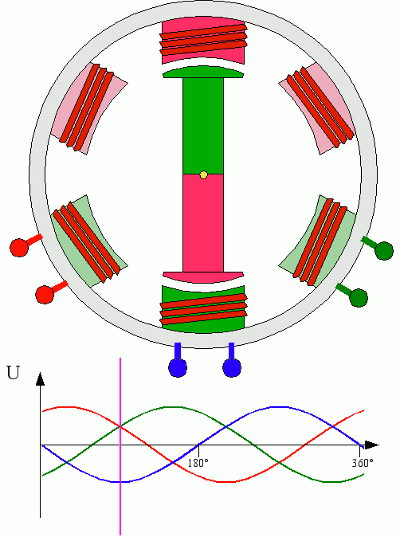 L1
A1
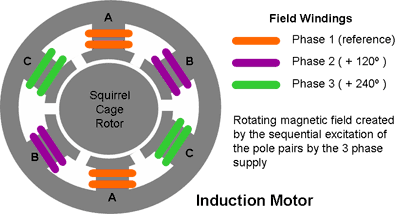 L3
B1
L2
C1
C2
B2
A2
L1
L3
L2
Image Briefing – Img05a
-K(F)
-K(R)
C1
B1
A1
A2
C2
B2
L1
L3
L2
Image Briefing – Img05b
-K(F)
-K(R)
C1
B1
A1
A2
C2
B2
L1
L3
L2
Image Briefing – Img05c
-K(F)
-K(R)
C1
B1
A1
A2
C2
B2
L1
L3
L2
Image Briefing – Img07
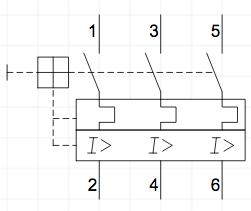 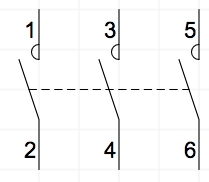 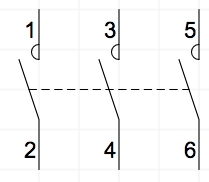 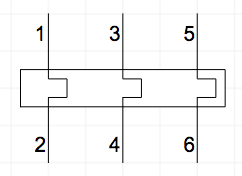 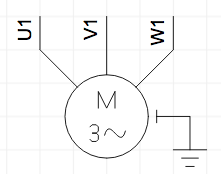 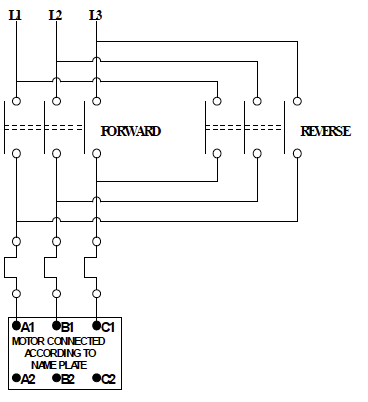 Video Briefing – Vid03
Video of an expert electrician explaining each part of the main motor circuit, what all the symbols mean and how to wire it.
Explain
The need for motor circuit protection including MPCB and overload relay
Which connections need to be connected to which.
Show the main circuit containing 2 overload relays and how to wire it. This may especially be necessary if one is using an integrated contactor/overload relay component.
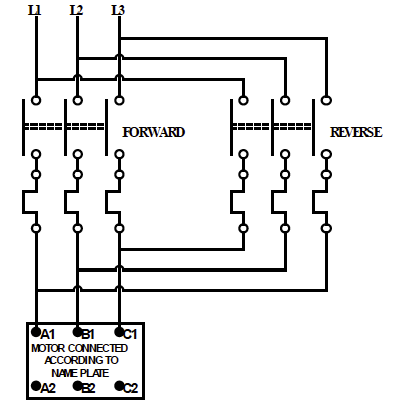 [Speaker Notes: Use the redrawn Img09 in the video.]
Interactive Briefing – Int01 (1 of 3)
Instructions
To add a wire between 2 points, click the starting connection and then click the ending connection.
To delete a wire, click on it and then click the Delete icon in the top right corner.
To change the colour of a wire, click on it and then click on the colour.
To move a component, click and drag it to a new position.

Practice
Connect the motor protection circuit breaker up to the contactor
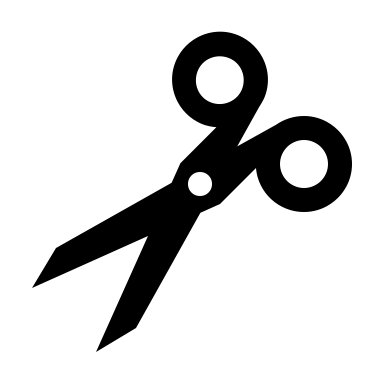 L1
L2
MPCB
L3
Test
T1
T2
T3
Forward
A1
L1
L2
L3
NO
NC
NO
NC
T1
T2
T3
A2
[Speaker Notes: White circles on components are wire connection points
Make wires curve around components
When connected components are moved, have wires stay connected
On click of first connection, highlight connection point and start to draw wire and have end of wire follow finger/mouse until next connection. Use 2 second time delay on second connection before making the connection. When second connection is selected, highlight it also.]
Interactive Briefing – Int04 (2 of 3)
Wire the 3P motor according to the main circuit diagram.
R
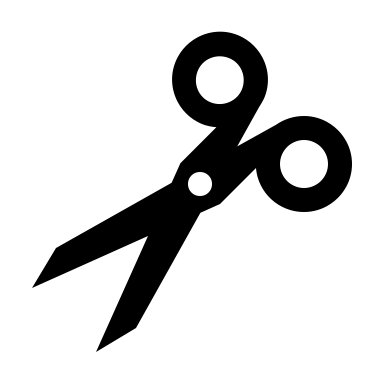 W
B
L1
L1
L2
L2
MPCB
Overload Relay
L3
L3
Test
T1
T1
T2
T2
T3
T3
ContactorF
ContactorR
A1
A1
L1
L1
L2
L2
L3
L3
NO
NO
NC
NC
Instructions
NO
NO
NC
NC
T1
T1
T2
T2
T3
T3
A2
A2
Print
B1
A1
3M
C1
Circuit Diagram
E
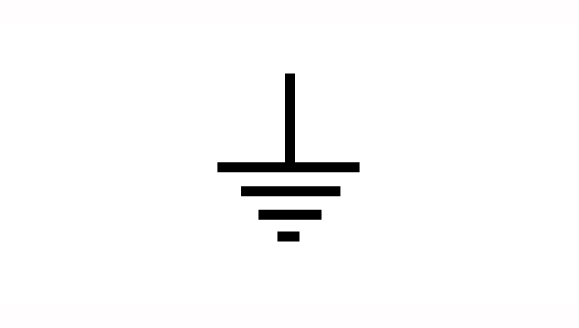 [Speaker Notes: Fix position of power
Fix position of motor and terminals
Present other components unconnected and unpositioned.

Button01 = on click test circuit connections. Highlight all connections that are incorrect. See next slide for all correct connections
Button02 = display the instructions on previous slide in a pop-up window.
Button03 = print a jpg or pdf version of the final circuit for the learner to download and save.
Button04 = open the main circuit diagram (see Img07)]
Interactive Briefing – Int04 (3 of 3)
Wire the 3P motor to the mains.
R
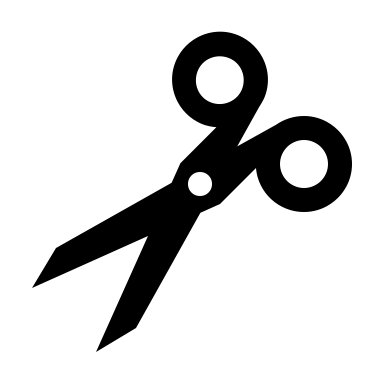 W
B
L1
L1
L2
L2
MPCB
Overload Relay
L3
L3
Test
T1
T1
T2
T2
T3
T3
ContactorF
ContactorR
A1
A1
L1
L1
L2
L2
L3
L3
NO
NO
NC
NC
Instructions
NO
NO
NC
NC
T1
T1
T2
T2
T3
T3
A2
A2
Print
B1
A1
3M
C1
Circuit Diagram
E
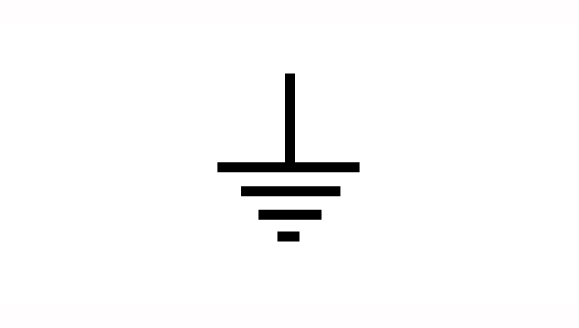 Video Briefing – Vid04
Video of an expert electrician wiring up the F and R contactor coils in series with start buttons and the overload relay NC contactor. Highlight the following.
You can tap power for the coil and control circuit from any 2 phases or from any phase and Neutral (if you have a 4 wire supply). Must make sure you wire in a circuit breaker to protect the control circuit from excess current.
When wired demonstrate how it works
Draw and explain the control circuit that reflects that current situation.
But problem - When you let go of start button the motor turns off in both directions
Video Briefing – Vid05
Video of an expert electrician wiring up the retaining contacts.
Explain what we want – a way for the coil to stay energised after we let go the start buttons i.e. a way to keep current flowing to it.
We know that we have these extra auxiliary contacts to help us control the motor. Explain the concept of a retaining contact – if we have a NO aux contact connected in parallel with the start button then
Press start button and coil energises
NO contact closes and current flows through it to the coil
Release start button but because connected in parallel, current continue to flow through this retaining contact to keep coil energised.
Make sure this is all drawn carefully. Explain the positive feedback loop.
Demonstrate how this works.
Draw and explain the control circuit that reflects that current situation.
But problem – how do we turn the motor off especially to get it going in reverse. We could cut power at the main circuit breaker but there must be a better way. If possible actually demonstrate what happens to a motor if the forward and reverse circuits are active at the same time.
Video Briefing – Vid06
Video of an expert electrician wiring in the stop buttons.
Explain why the stop buttons must be in series with starts as opposed to the parallel retaining contact.
Wire in the button
Demonstrate how it all works
Draw the control circuit to this point
Video Briefing – Vid07
Video of an expert electrician explaining what interlocks are and how to wire them in. Highlight and explain the following:
We know that using a NO contact we can retain the energised state of a coil. When the coil is energised, the NO closes.
What if we wired a NC contact from one contactor into the other contactor? When contactor F is energised the NC would open and prevent the R coil being energised until the F coil was de-energised and the NC closed again.
Wire the F interlock into the R circuit.
Start F and see that start R has no effect
Wire the R interlock into the F circuit
Start R and see that start F has no effect
Finally add a catch all emergency stop button
Image Briefing – Img13 (1 of 6)
L1
L2/3/N
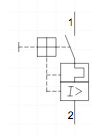 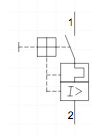 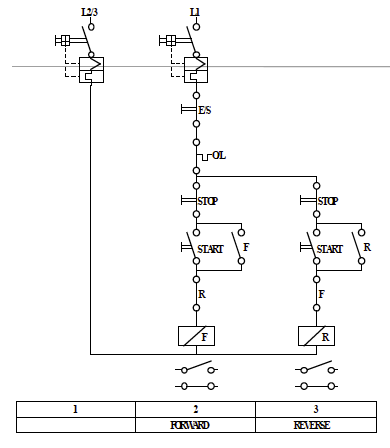 Step 1:
This is the basic circuit we started with. The motor stopped when we let go of the start button.
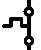 OL
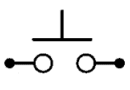 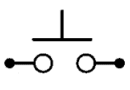 -Start(R)
-Start(F)
-K(R)
-K(F)
Next
[Speaker Notes: Create a series of 6 images that build up the full control circuit step by step.

Vitally important to standardise on all circuit symbols (TBA). On click of Next display the next image in the series.

Master diagram on far right.

NB that circuit components are NOT moved between images.]
Image Briefing – Img13 (2 of 6)
L1
L2/3/N
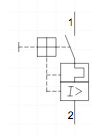 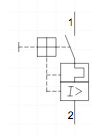 Step 2:
We then added 2 NO auxiliary contacts in parallel with the start buttons as retaining contacts. These kept the coil energised and the motor running even when we let go of the start button. But we still had no way of easily stopping the motor.
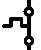 OL
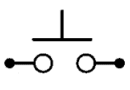 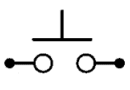 -Start(R)
-K(F)
-Start(F)
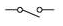 -K(R)
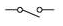 -K(R)
-K(F)
Next
Back
[Speaker Notes: Highlight the 2 retaining contacts

On click of Back display the previous image in the series]
Image Briefing – Img13 (3 of 6)
L1
L2/3/N
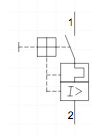 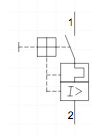 Step 3:
To fix this, we added in stop buttons in series with the start buttons. These buttons were NC buttons.
But we still had one problem. What if we accidentally pushed the forward start button while the motor was running in reverse?
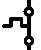 OL
-Stop(R)
-Stop(F)
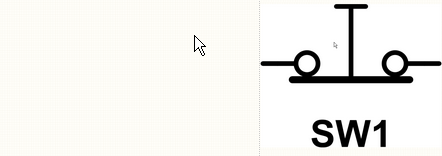 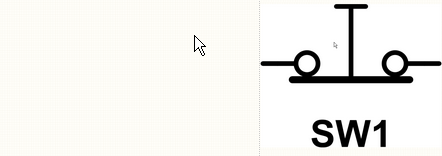 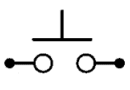 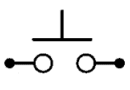 -Start(R)
-K(F)
-Start(F)
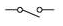 -K(R)
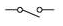 -K(R)
-K(F)
Next
Back
[Speaker Notes: Highlight the 2 stop push buttons]
Image Briefing – Img13 (4 of 6)
L1
L2/3/N
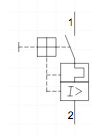 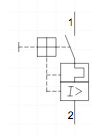 Step 4:
To solve this problem and prevent accidental damage to the motor, we wired NC auxiliary contacts as interlocks between the contactors.
Notice how we label these NC auxiliary contacts (linked back to their controlling coil).
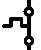 OL
-Stop(R)
-Stop(F)
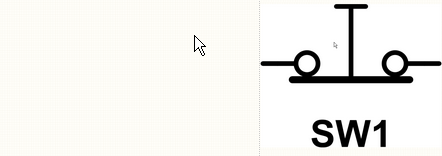 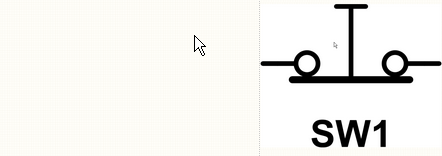 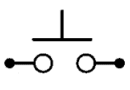 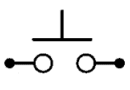 -Start(R)
-K(F)
-Start(F)
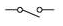 -K(R)
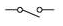 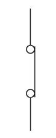 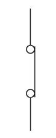 -K(F)
-K(R)
-K(R)
-K(F)
Next
Back
[Speaker Notes: Highlight the 2 interlock contacts]
Image Briefing – Img13 (5 of 6)
L1
L2/3/N
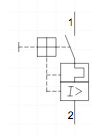 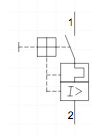 Step 5:
Finally we added a button to rule them all – an emergency stop button.
E/S
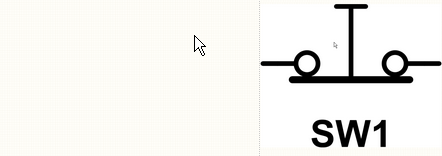 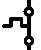 OL
-Stop(R)
-Stop(F)
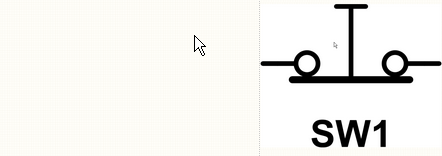 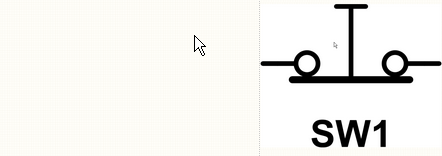 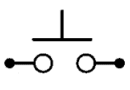 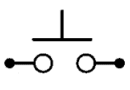 -Start(R)
-K(F)
-Start(F)
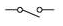 -K(R)
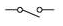 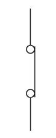 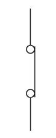 -K(F)
-K(R)
-K(R)
-K(F)
Next
Back
[Speaker Notes: Highlight the emergency stop button]
Image Briefing – Img13 (6 of 6)
L1
L2/3/N
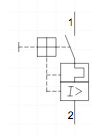 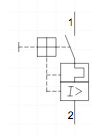 Finally, we need to help people read and refer to the control circuit. We can either number all the wires or split the diagram into vertical strips like this.
E/S
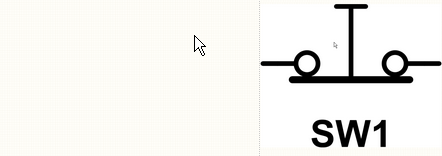 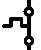 OL
-Stop(R)
-Stop(F)
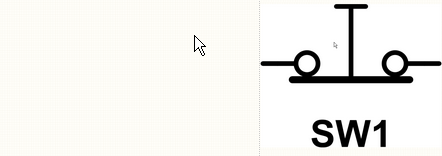 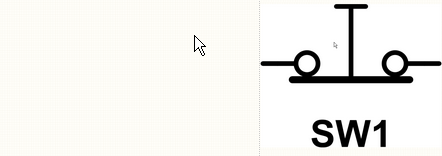 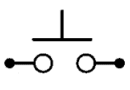 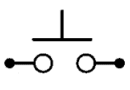 -Start(R)
-K(F)
-Start(F)
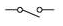 -K(R)
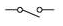 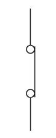 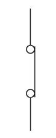 -K(F)
-K(R)
-K(R)
-K(F)
Back
04
05
01
02
03
Interactive Briefing – Int02 (1 of 3)
Instructions
To add a wire between 2 points, click the starting connection and then click the ending connection.
To delete a wire, click on it and then click the Delete icon in the top right corner.
To change the colour of a wire, click on it and then click on the colour.
To move a component, click and drag it to a new position.

Practice
Connect the motor protection breaker circuit breaker up to the contactor
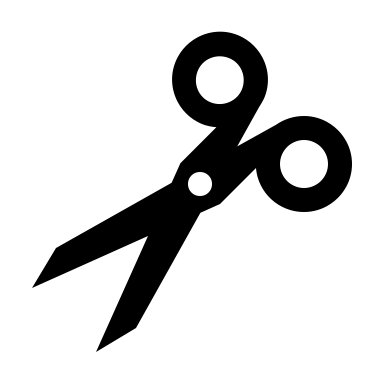 L1
L2
MPCB
L3
Test
T1
T2
T3
Forward
A1
L1
L2
L3
NO
NC
NO
NC
T1
T2
T3
A2
[Speaker Notes: White circles on components are wire connection points
Make wires curve around components
When connected components are moved, have wires stay connected
On click of first connection, highlight connection point and start to draw wire and have end of wire follow finger/mouse until next connection. Use 2 second time delay on second connection before making the connection. When second connection is selected, highlight it also.]
Interactive Briefing – Int02 (2 of 3)
Wire the 3P Reversing starter according to the control circuit diagram.
R
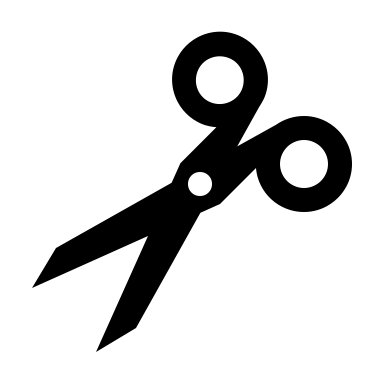 W
B
L1
L1
L1
L2
Breaker1
Breaker2
Overload Relay
L3
Test
T1
T1
T1
T2
T3
ContactorF
ContactorR
A1
A1
L1
L1
L2
L2
L3
L3
Stop
Stop
ES
NO
NO
NC
NC
Instructions
NO
NC
NO
NO
NC
NC
T1
T1
T2
T2
T3
T3
A2
A2
Print
NO
NC
F
R
Circuit Diagram
[Speaker Notes: Fix position of power
Fix position of motor and terminals
Present other components unconnected and unpositioned.

Button01 = on click test circuit connections. Highlight all connections that are incorrect. See next slide for all correct connections
Button02 = display the instructions on previous slide in a pop-up window.
Button03 = print a jpg or pdf version of the final circuit for the learner to download and save.
Button04 = display the control circuit diagram as (Img13 6 of 6).]
Interactive Briefing – Int02 (2 of 3)
Wire the 3P Reversing starter according to the control circuit diagram.
R
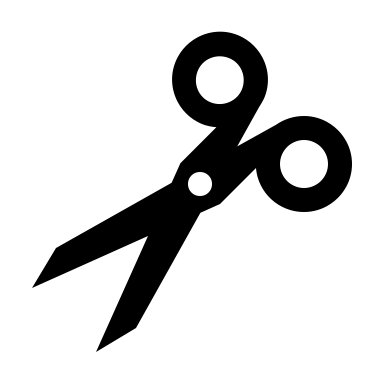 W
B
L1
L1
L1
L2
Breaker1
Breaker2
Overload Relay
L3
Test
T1
T1
T1
T2
T3
ContactorF
ContactorR
A1
A1
L1
L1
L2
L2
L3
L3
Stop
Stop
ES
NO
NO
NC
NC
Instructions
NO
NC
NO
NO
NC
NC
T1
T1
T2
T2
T3
T3
A2
A2
Print
NO
NC
R
F
Circuit Diagram